Та самая комната!
Волонтерский проект для детских медицинских организаций
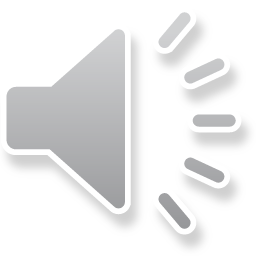 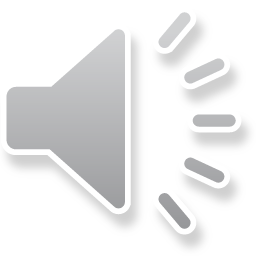 КТО Может принять участие в этом проекте
Любой, кто умеет держать в руках кисть;
У кого «горит глаз» на доброе дело;
Кто не равнодушен к слезам малышей;
Кто может выделить несколько часов своего драгоценного времени.
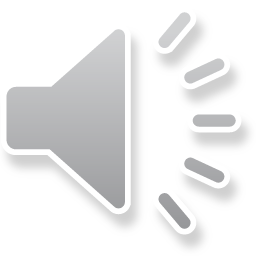 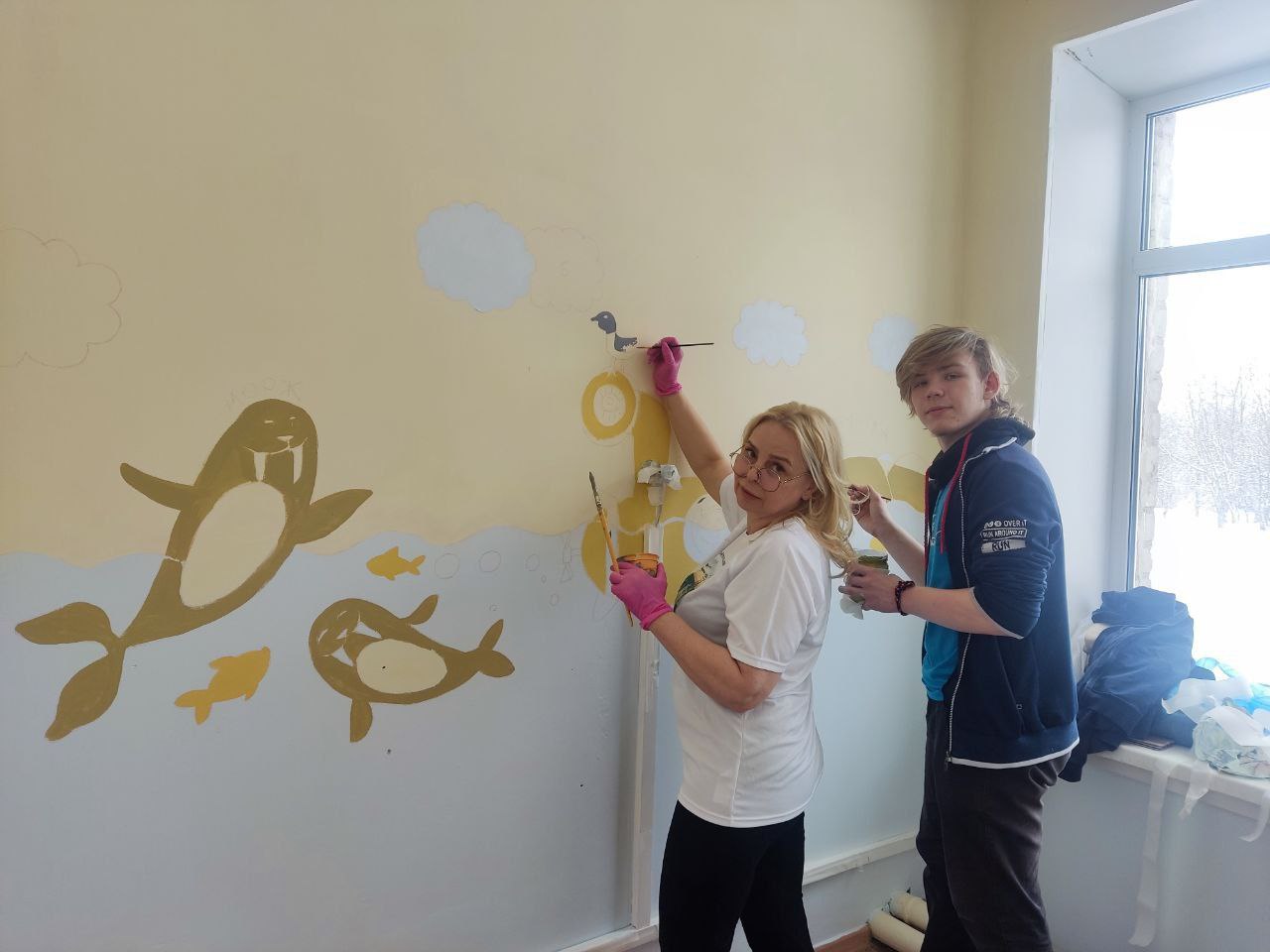 Рисовать может каждый!
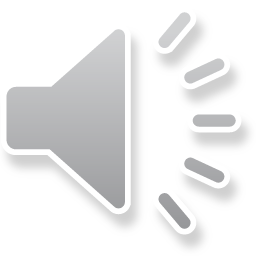 Цель создания проекта «ТА самАЯ комнатА»
Уменьшить необоснованную боязнь «белых халатов» у детей; 
Желание сделать пребывание детей в больнице комфортным и менее травматичным для психики;
Вызвать улыбку на лицах малышей.
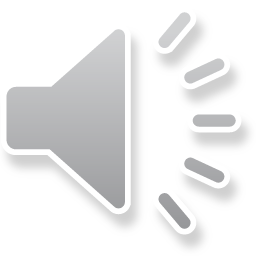 В таком месте и время коротать веселее.
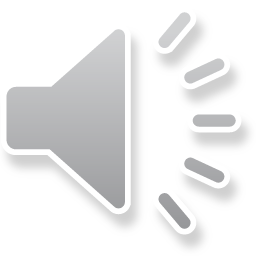 А В таких палатах и лежится веселее
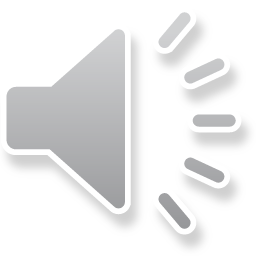 Как же все это творится?
Найти скучное, неинтересное место, где руководство будет только «ЗА» переделку;
Найти единомышленников, готовых  потратить свое драгоценное время на доброе дело;
Нарисовать эскиз и согласовать его с руководством МУ;
Найти спонсора, готового обеспечить нас краской;
И... , ВПЕРЕД!
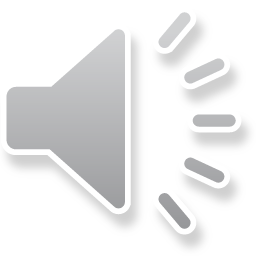 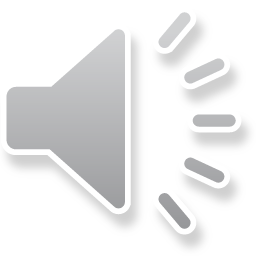 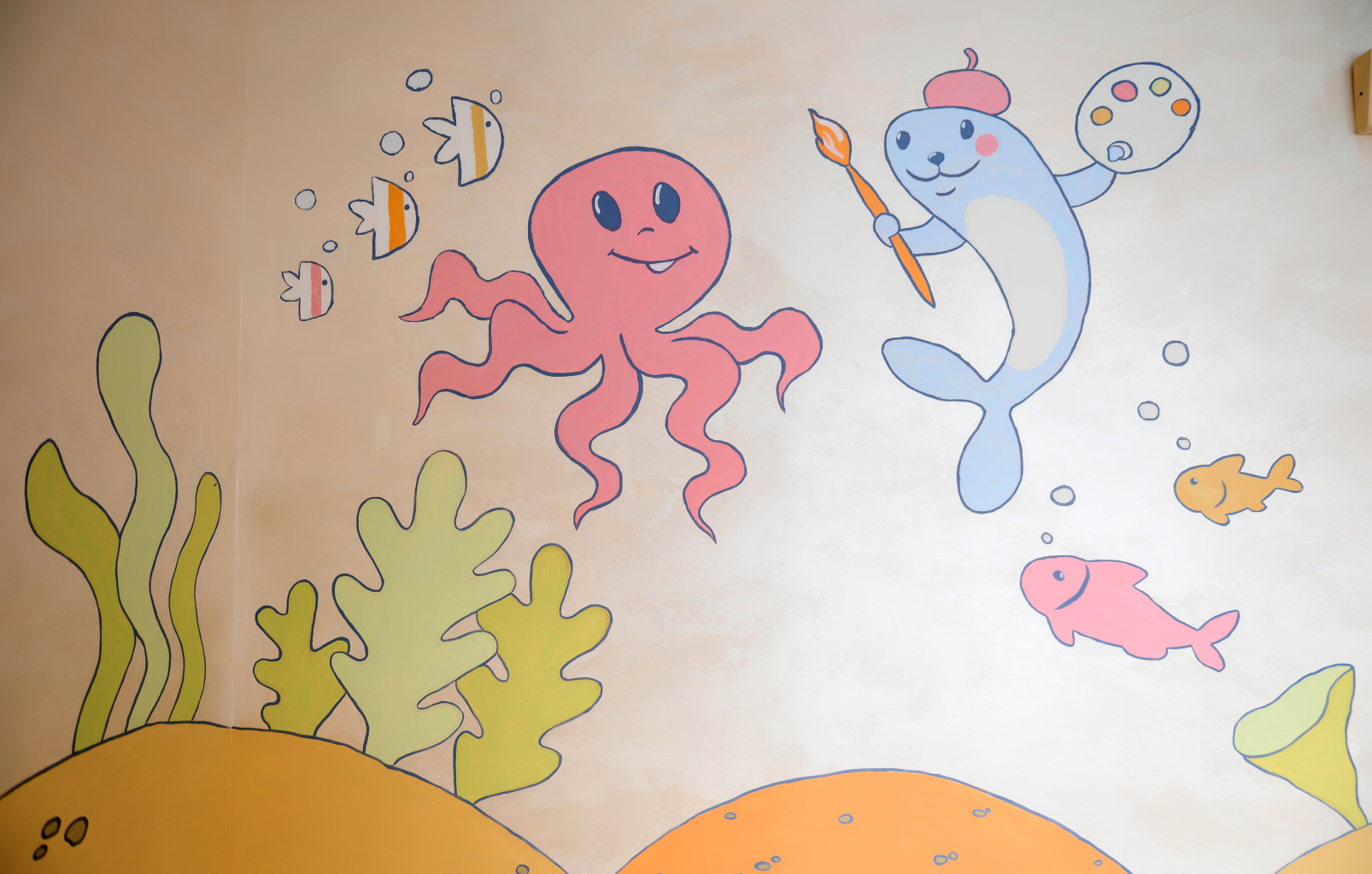 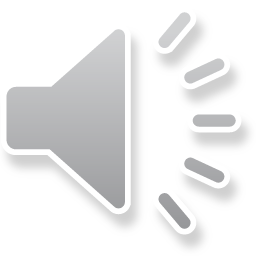 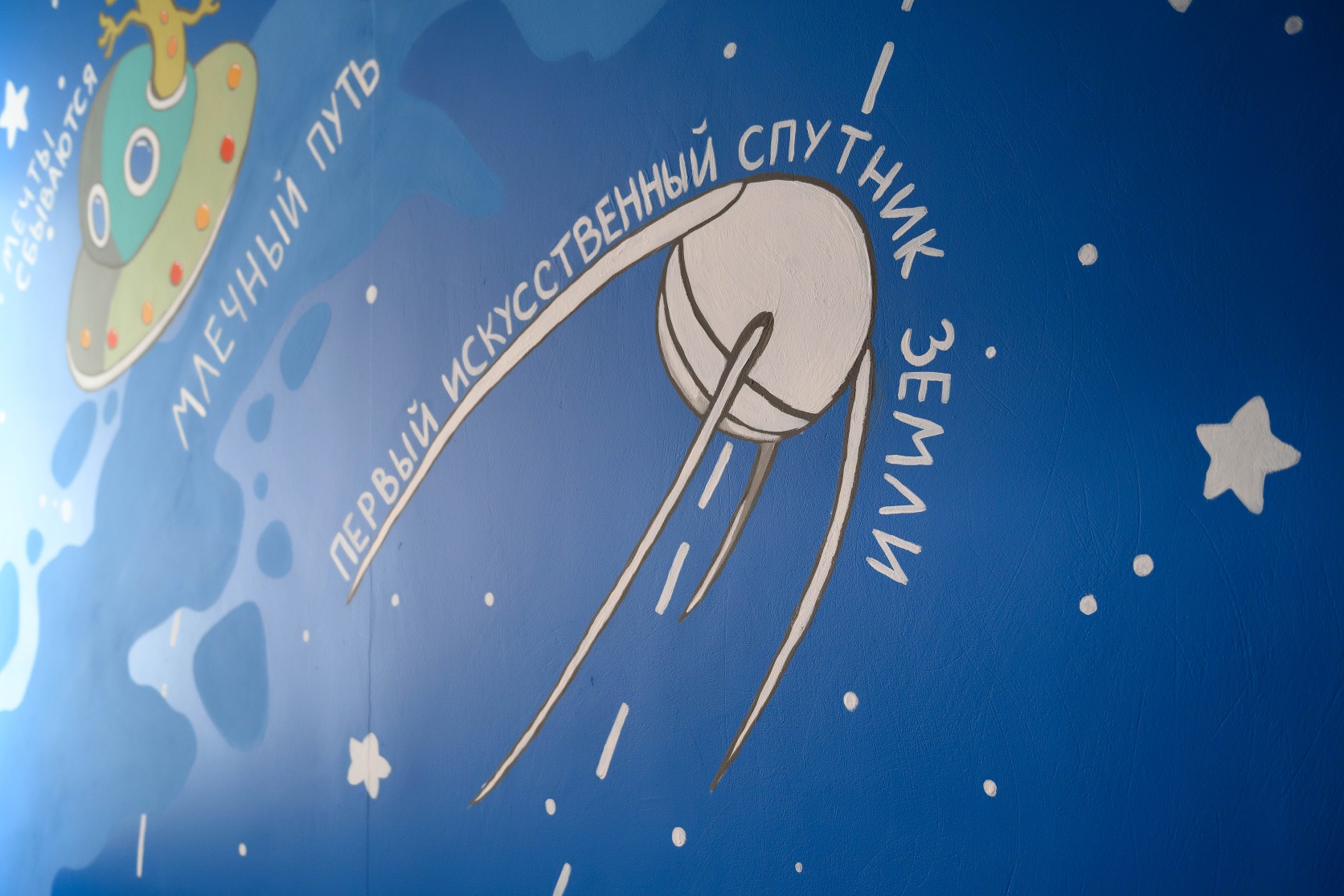 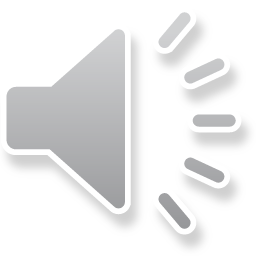 А вместе с нами и географию можно изучать…
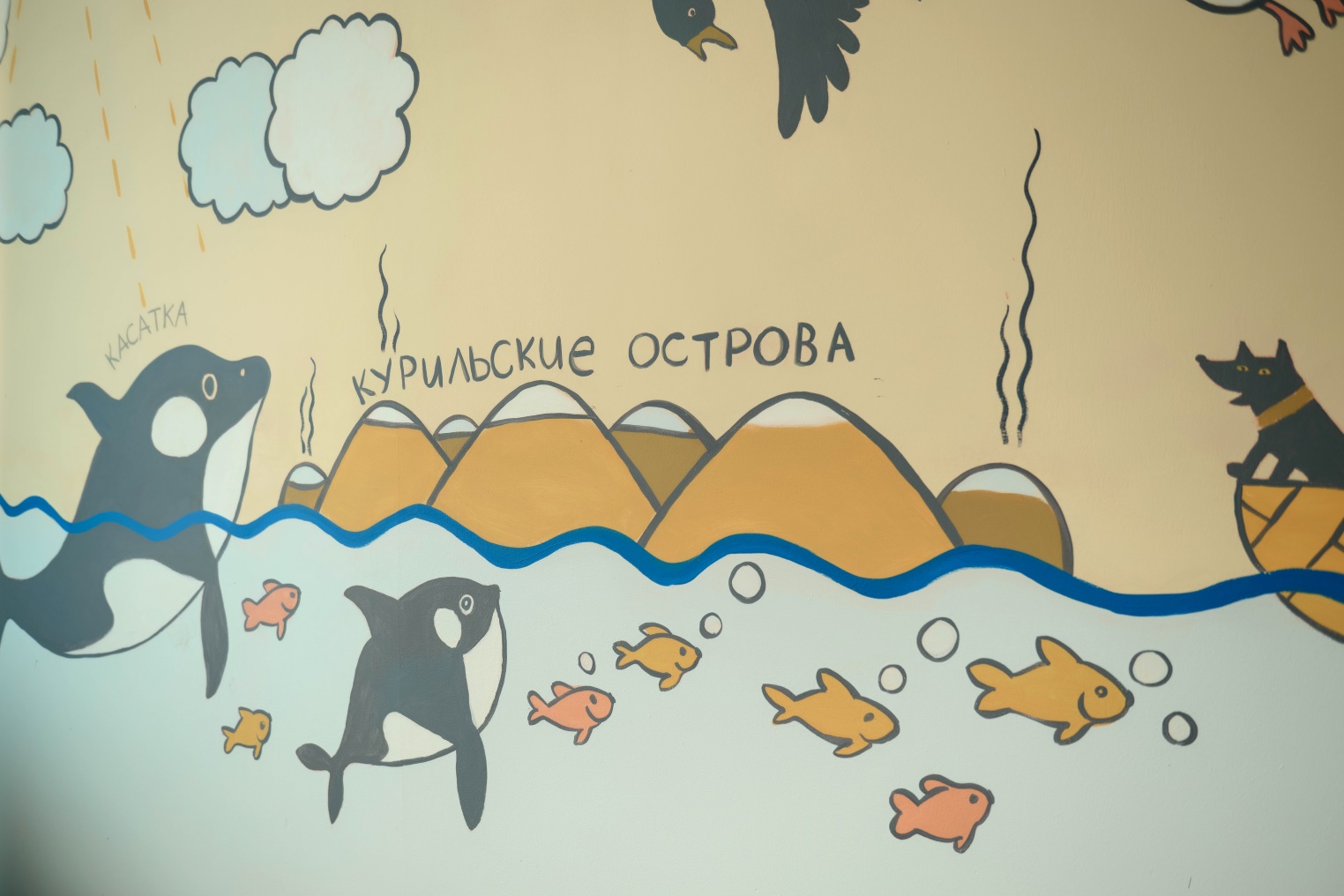 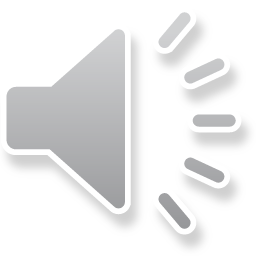 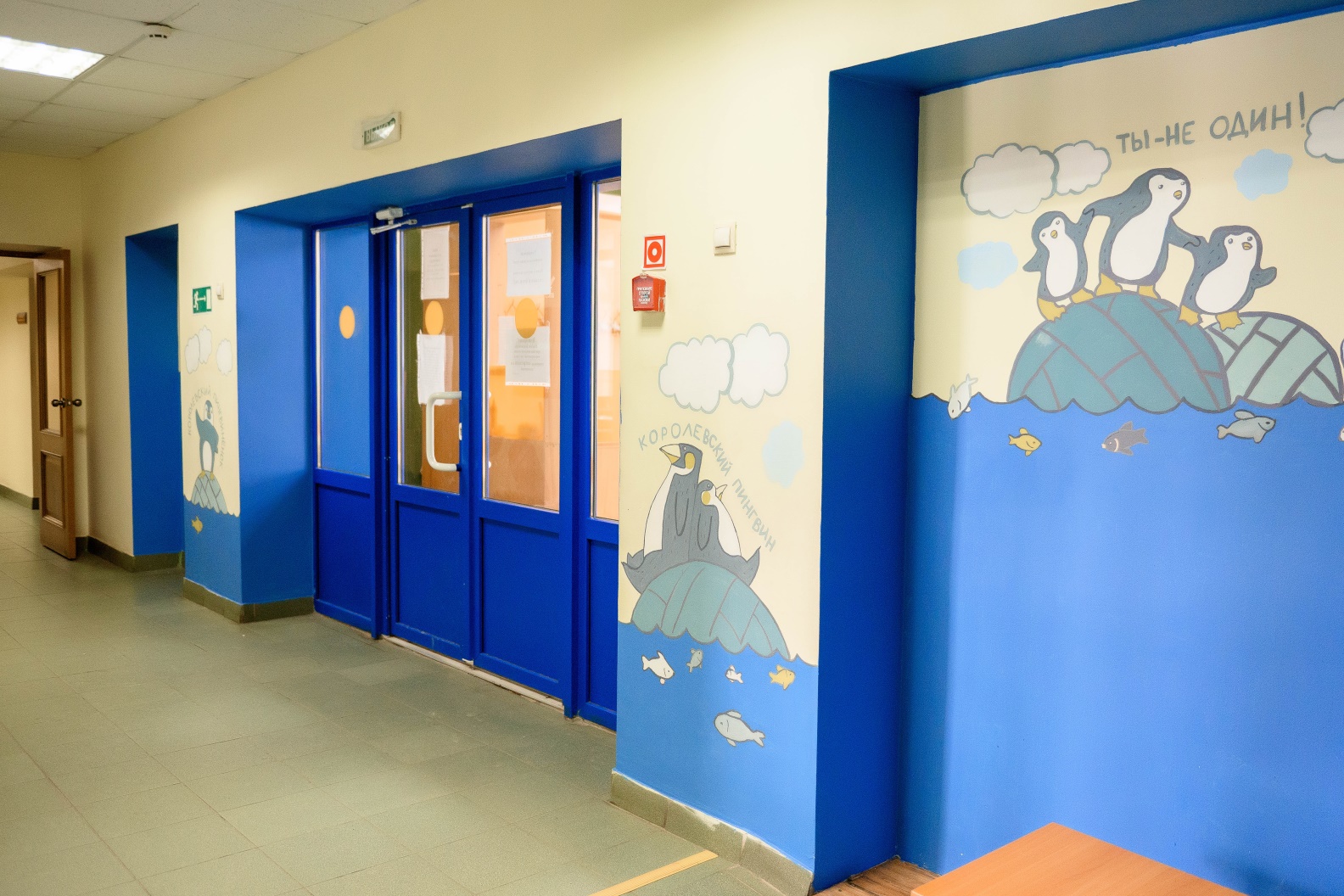 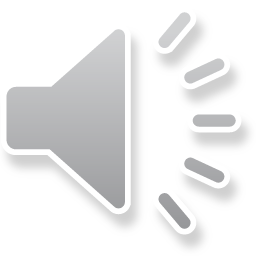 Та самая комната.
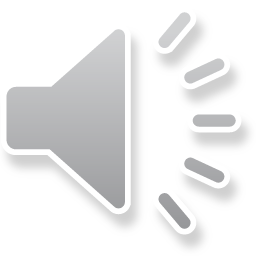